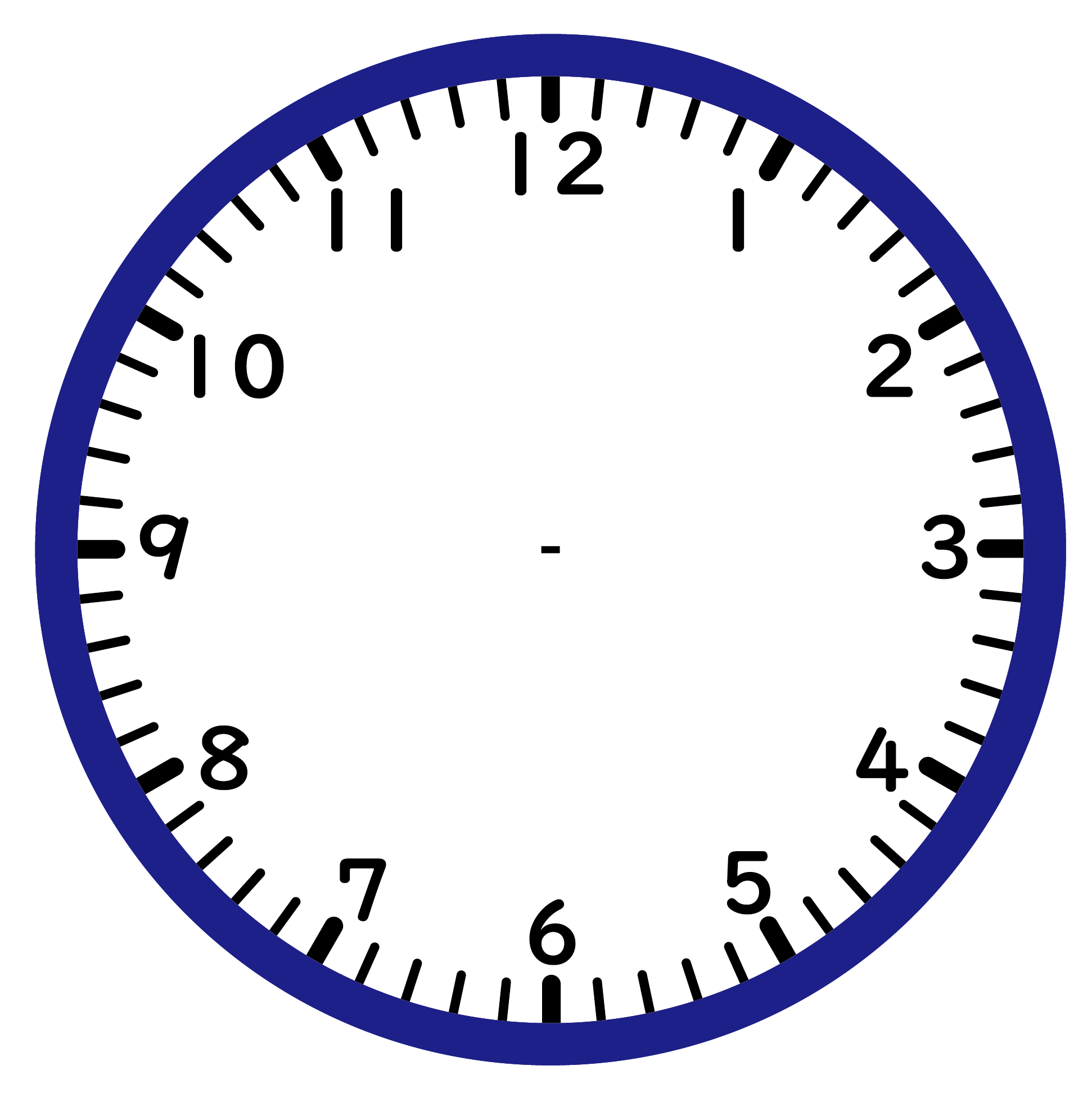 3時間前
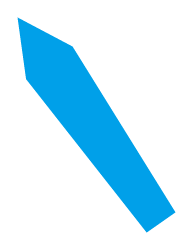 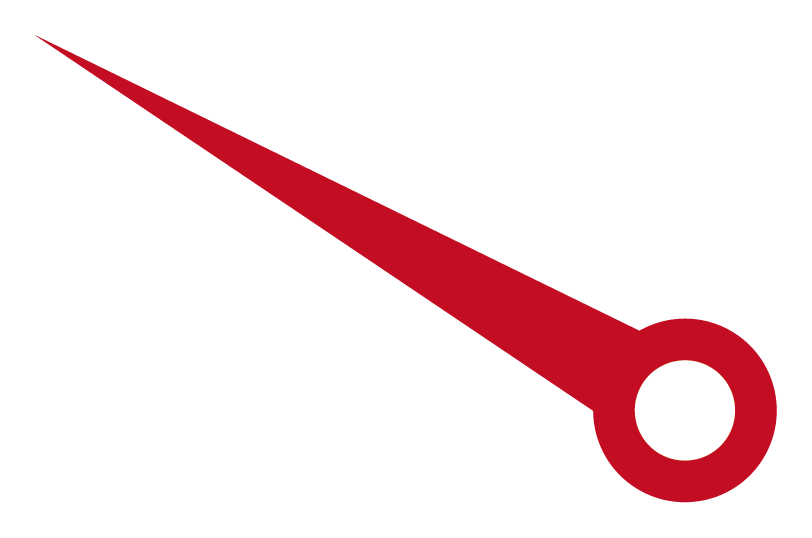 7時50分
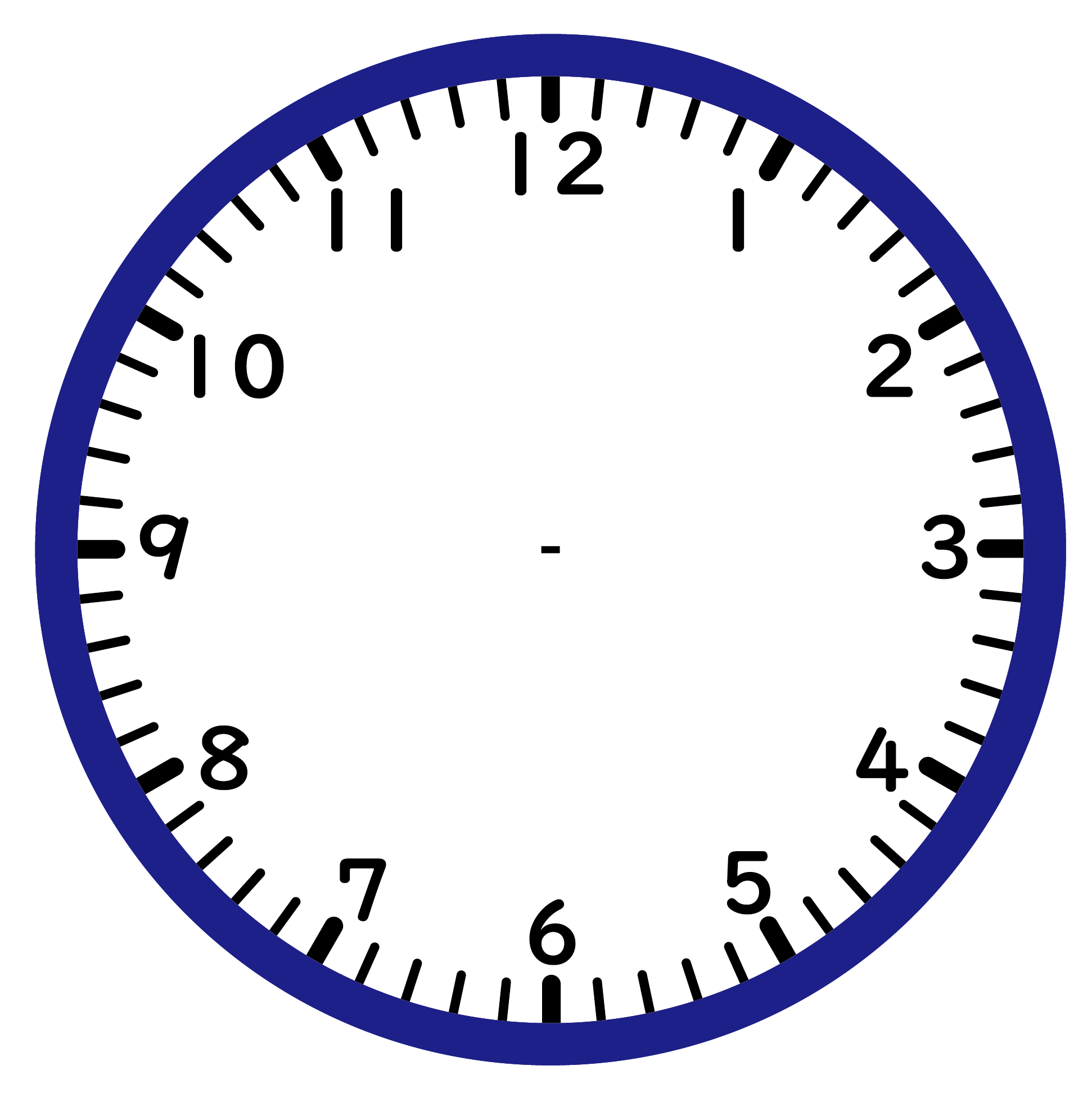 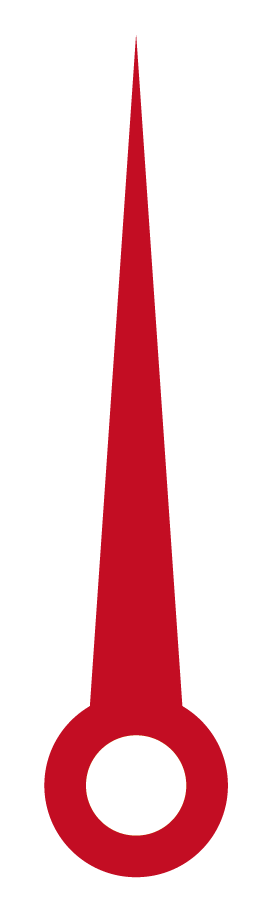 2時間前
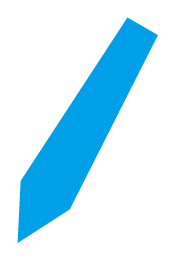 5時
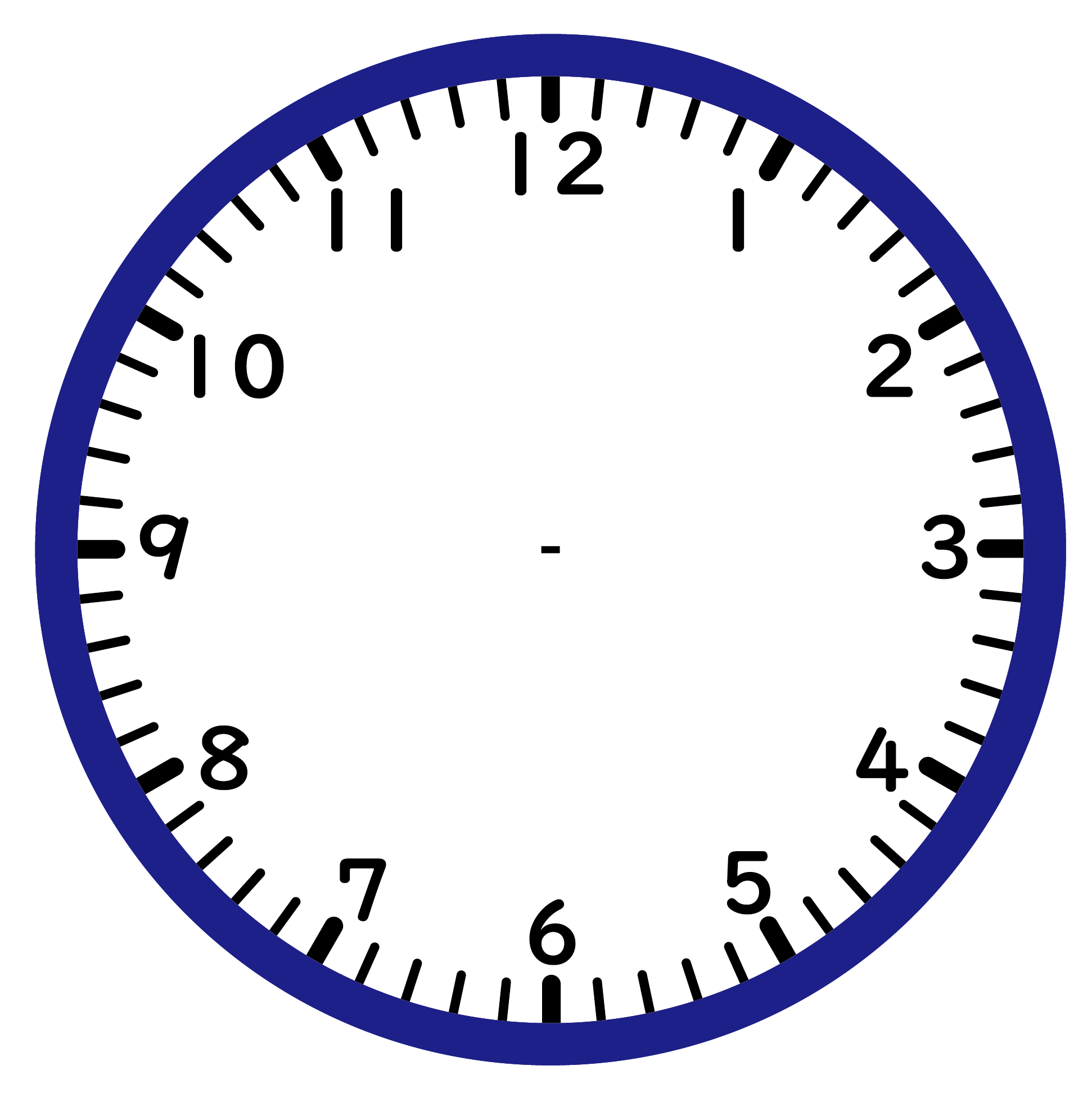 8時間前
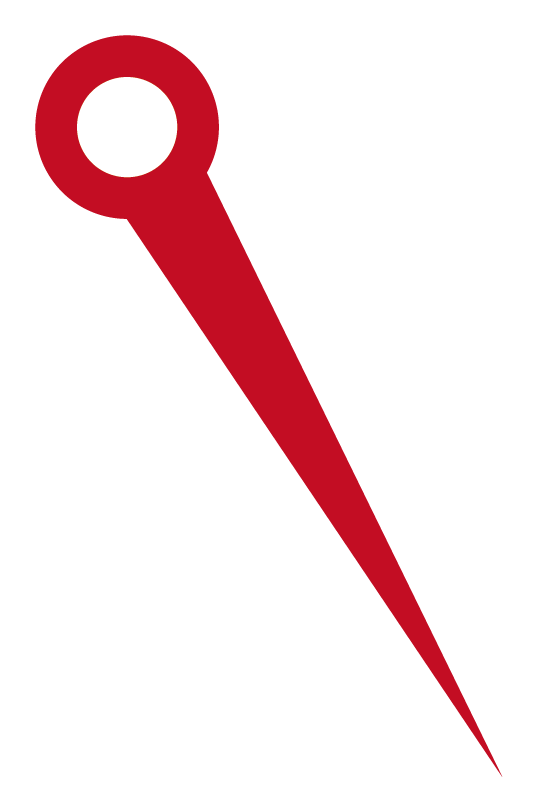 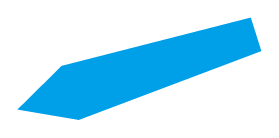 12時25分
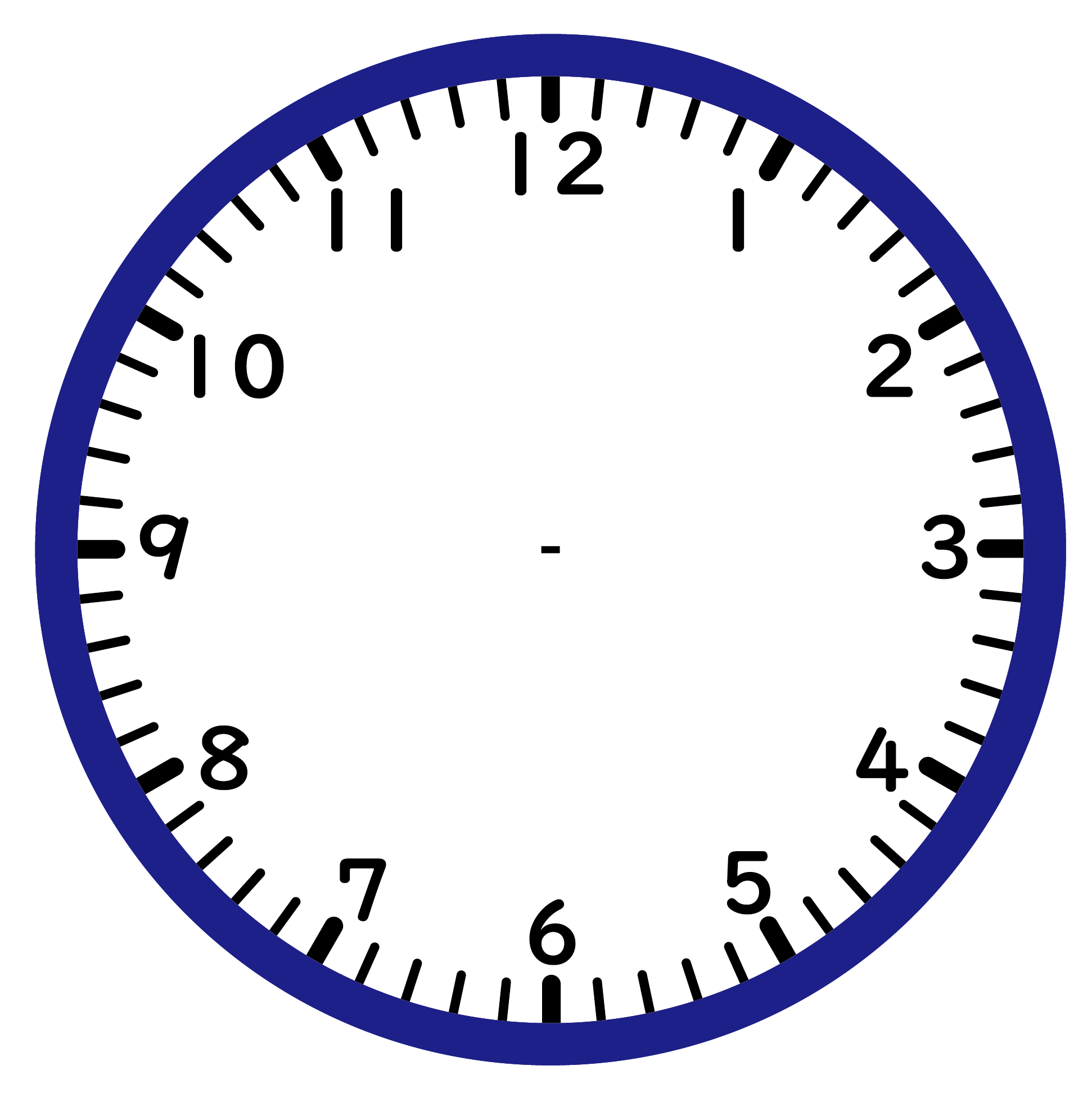 3時間前
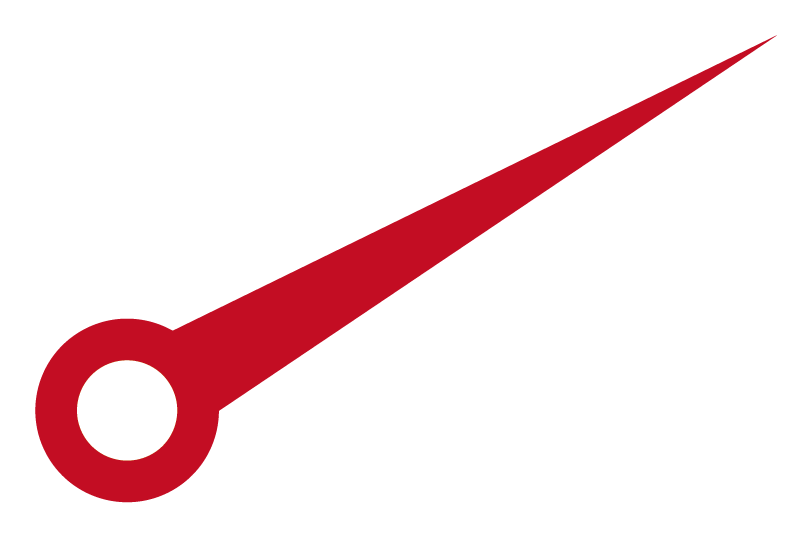 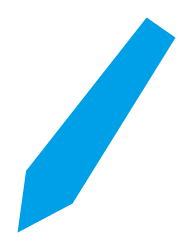 4時10分
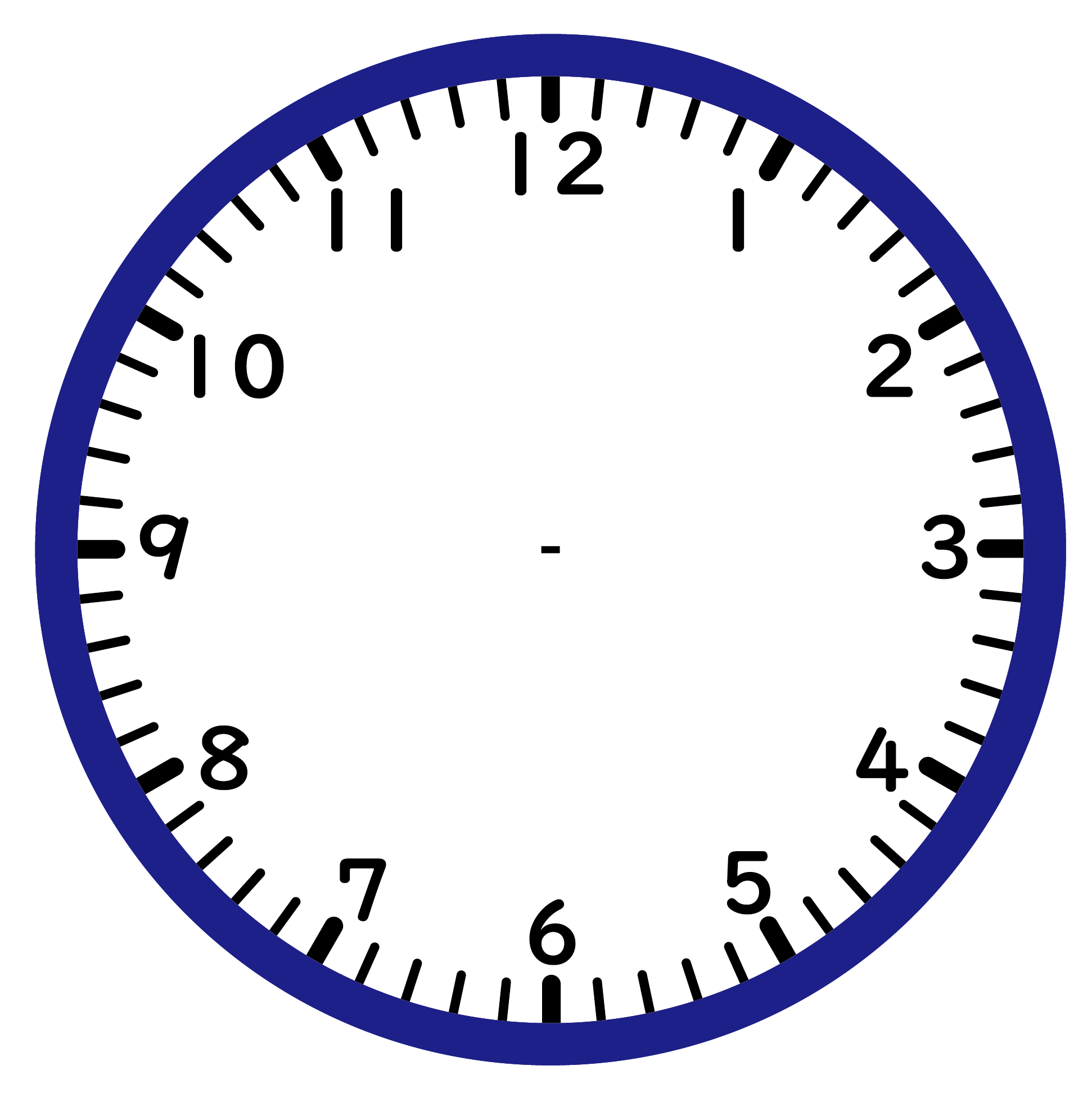 5時間前
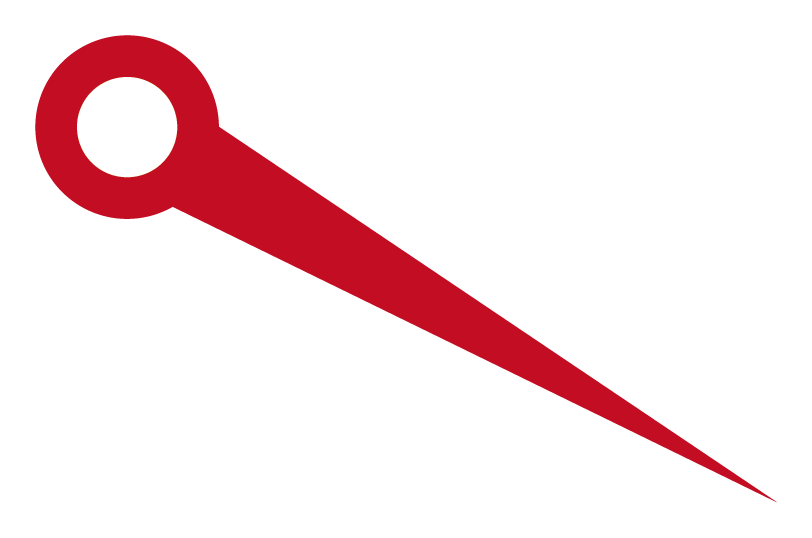 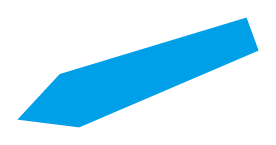 3時20分
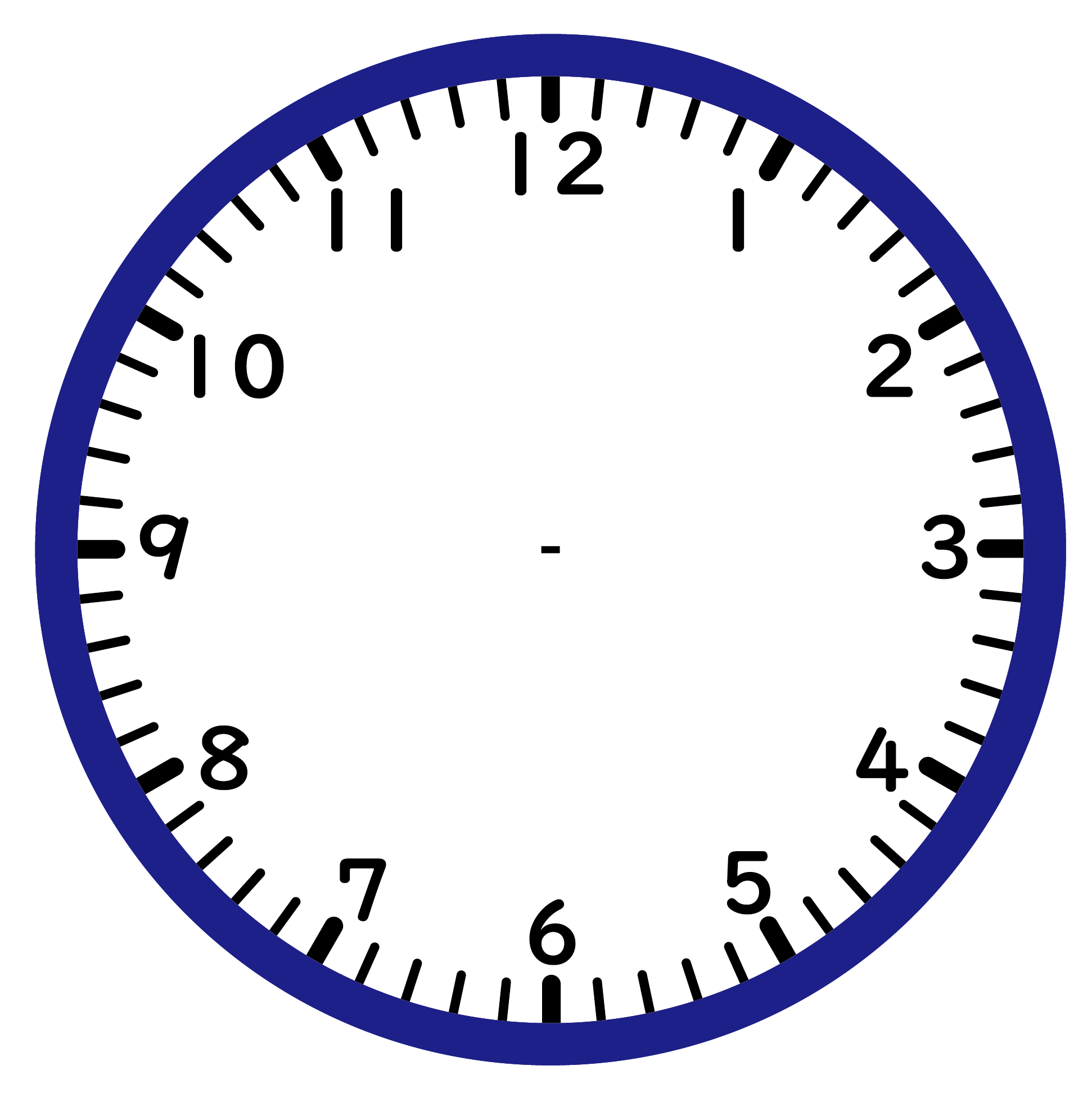 7時間前
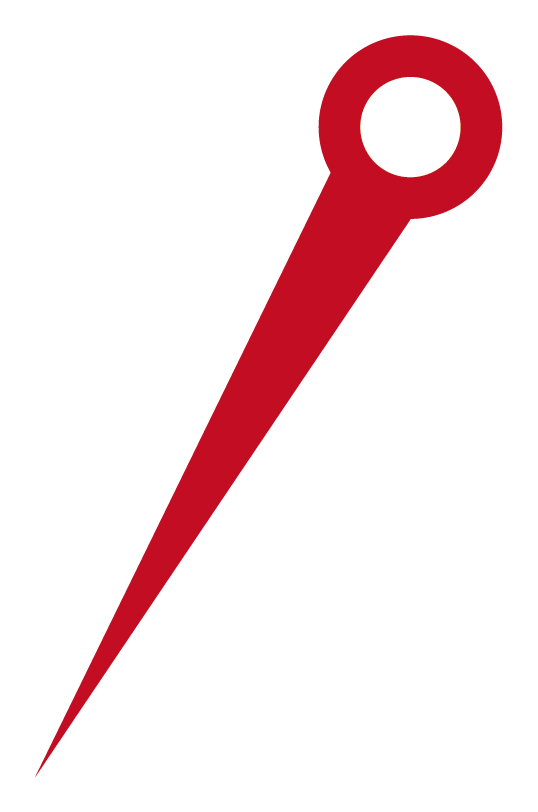 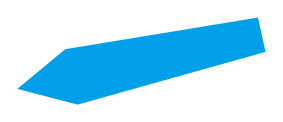 1時35分
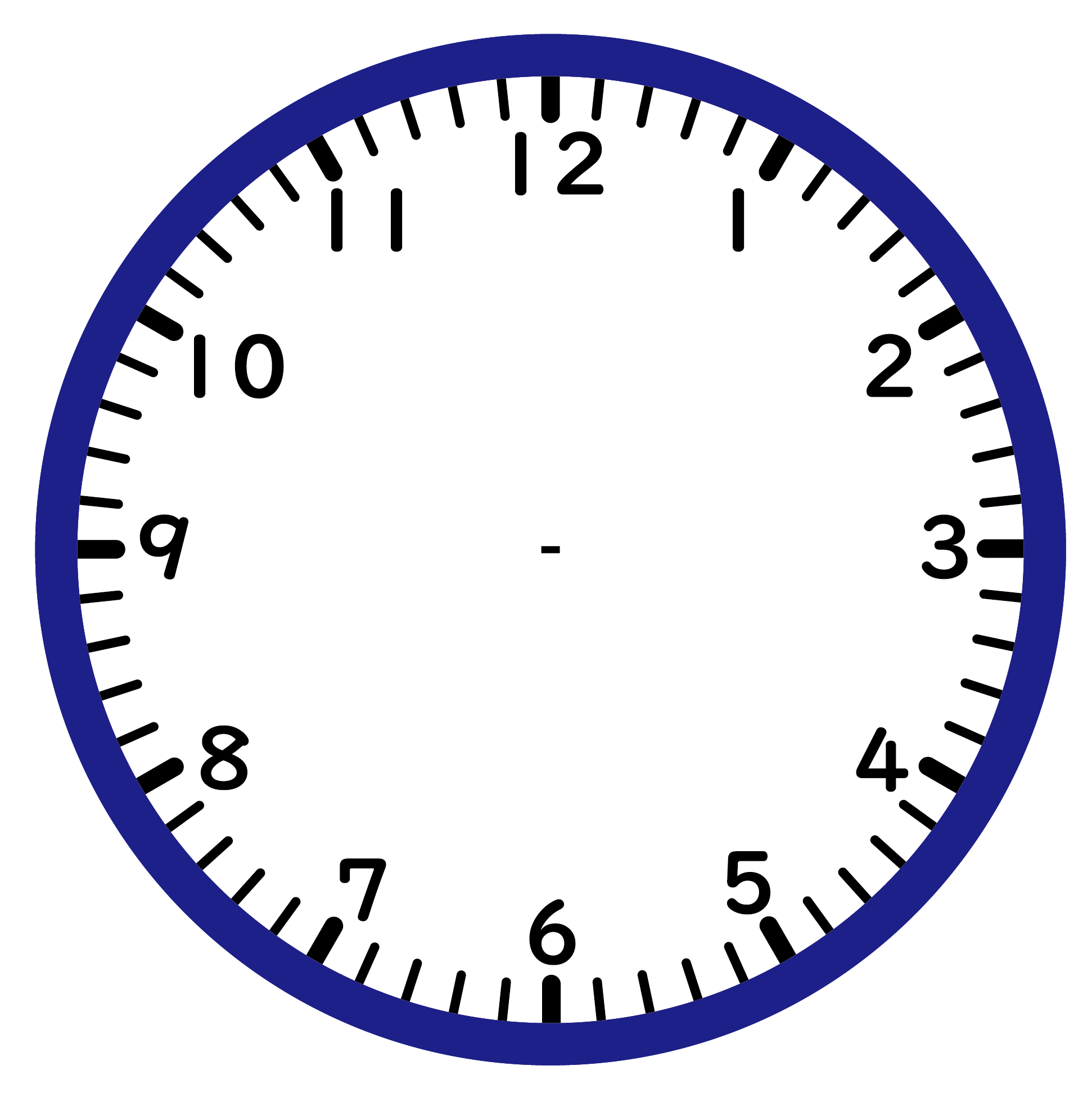 4時間前
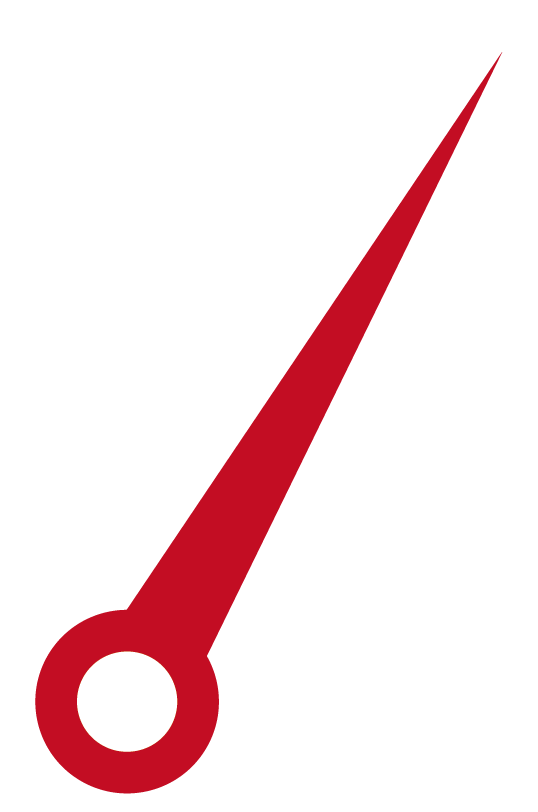 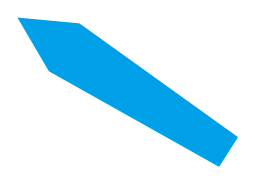 6時5分
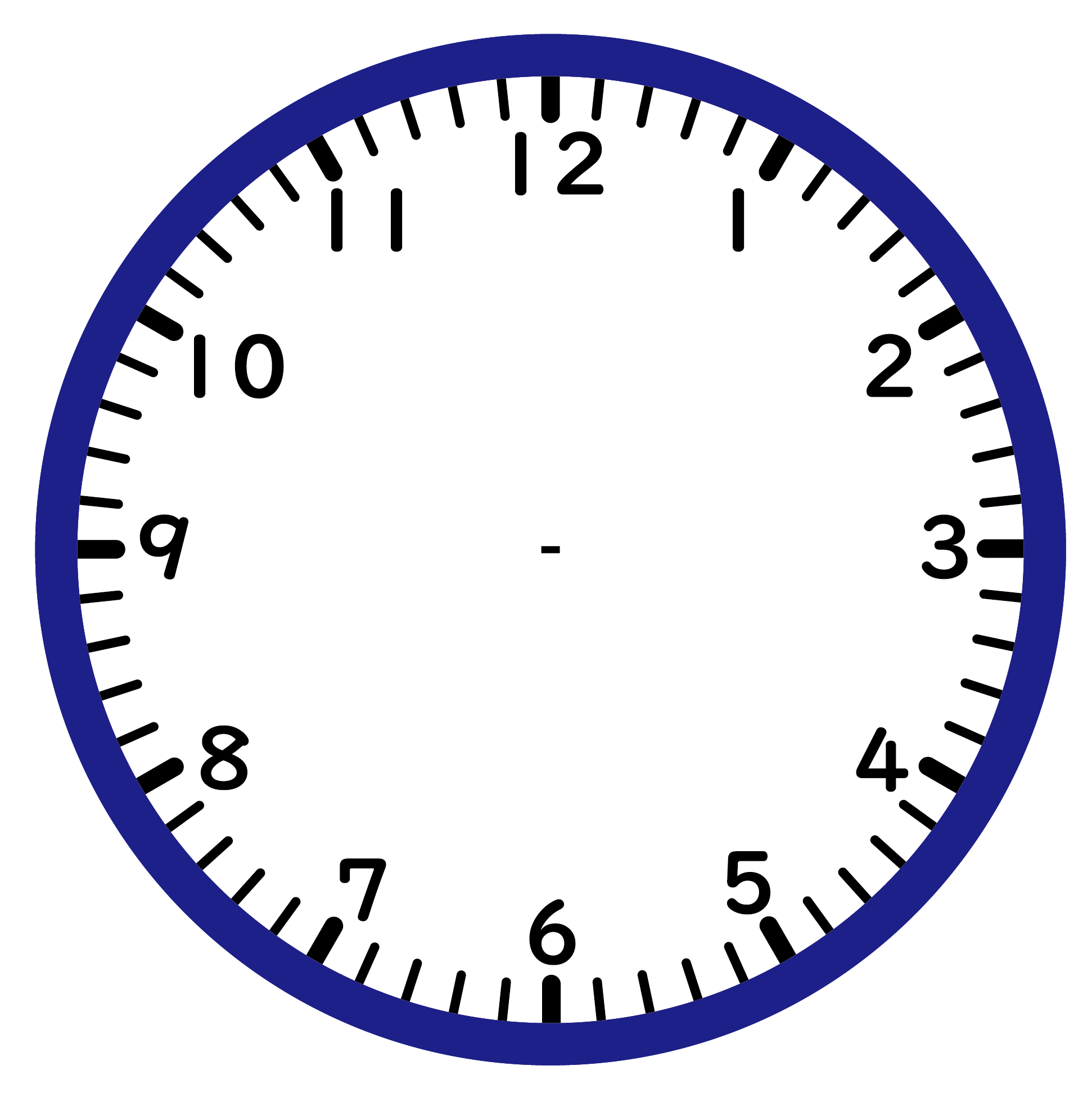 8時間前
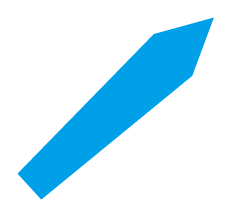 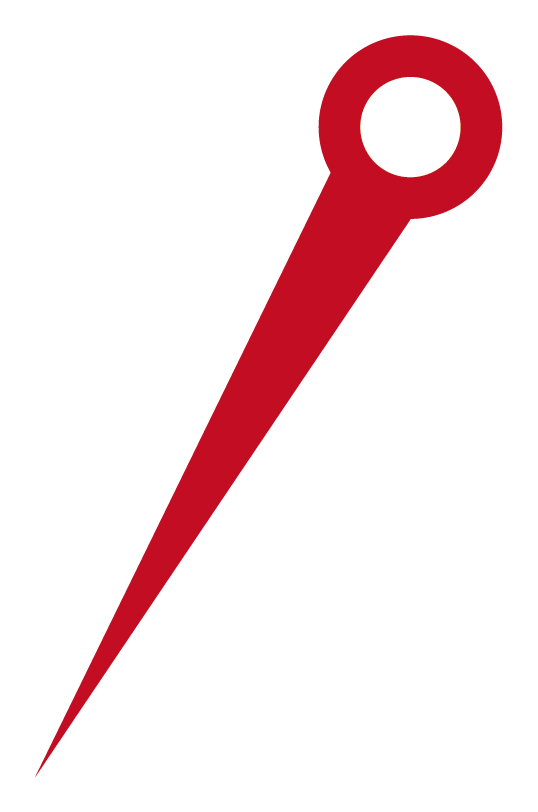 5時35分
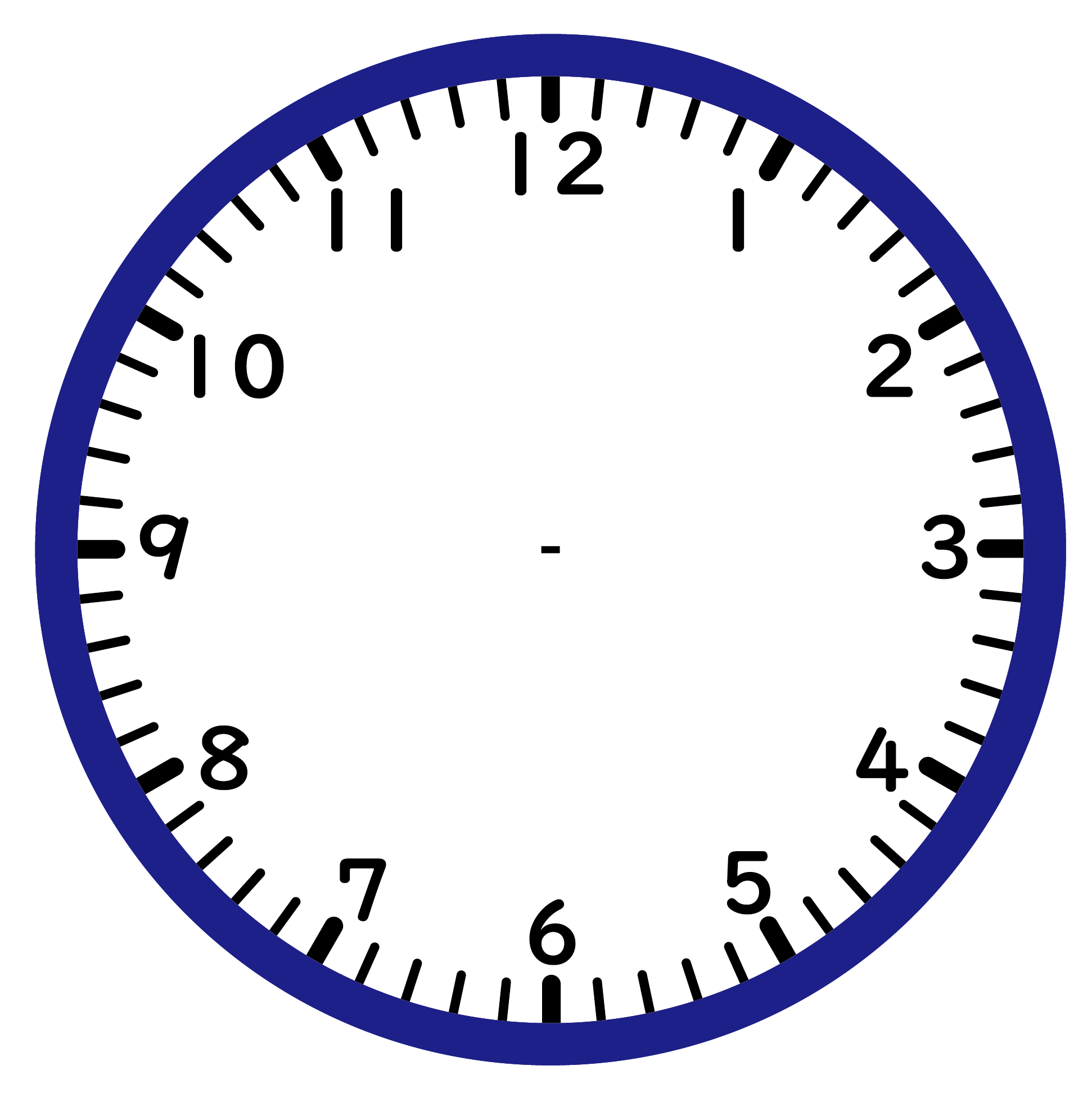 10時間前
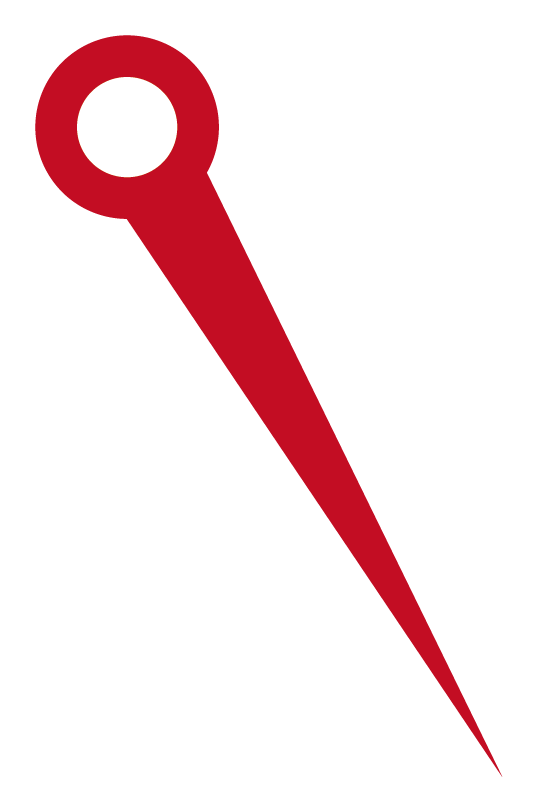 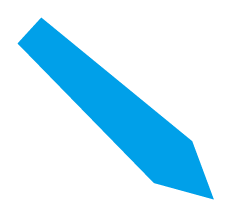 6時25分
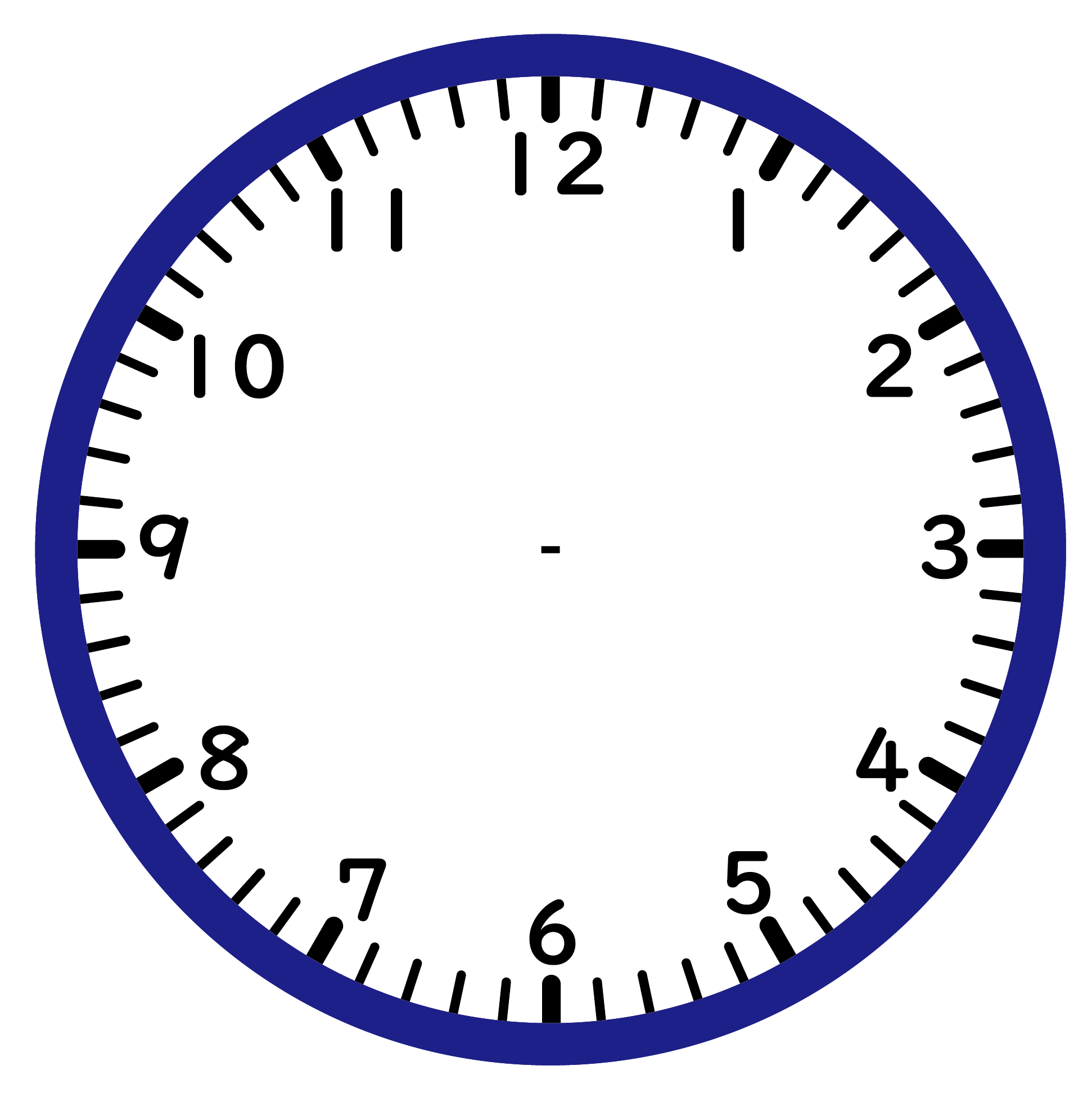 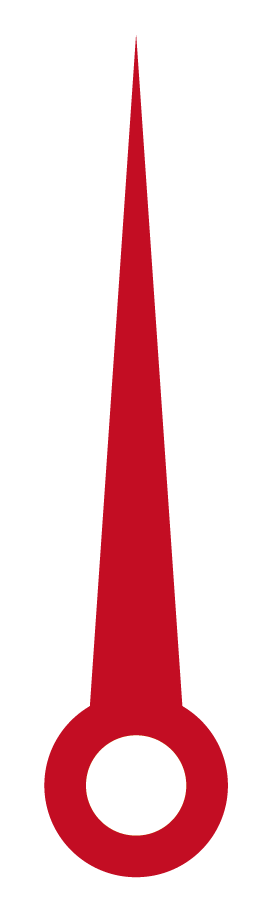 12時間前
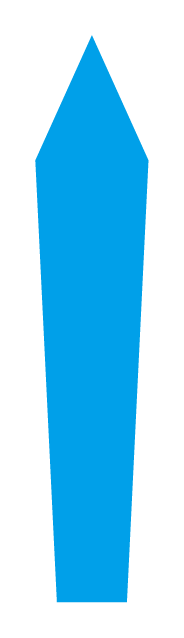 1時